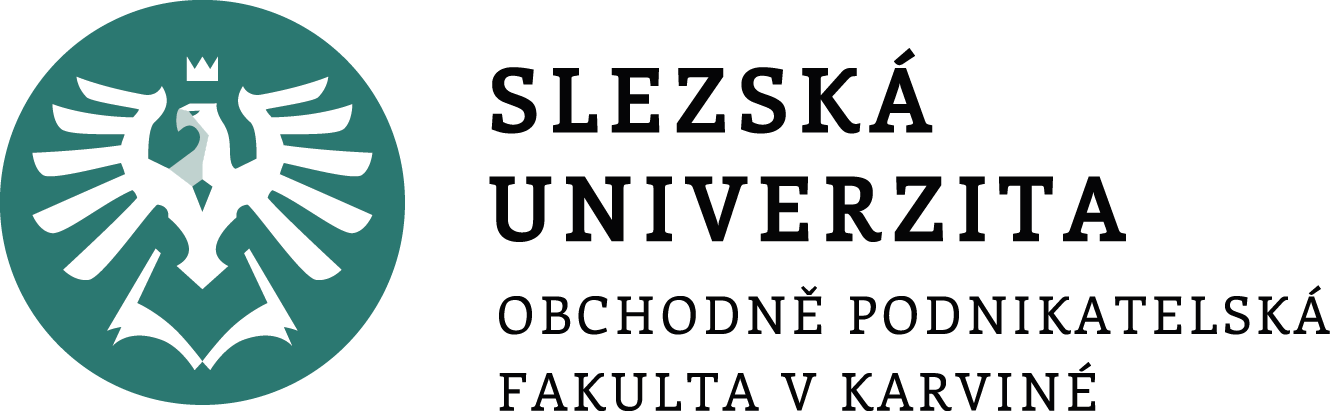 PERSONALISTIKA

3. seminář
Zpracování projektu – 1. část
Ing. Helena Marková, Ph.D.
PERSONALISTIKA 							   PEM SU OPF
Dnešní téma
Zpracování části projektu v týmech
Diskuze o jednotlivých částech
Linkedin
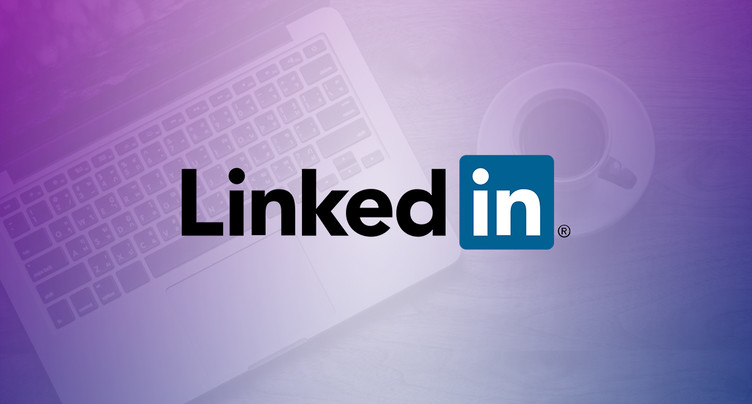 PERSONALISTIKA 							   PEM SU OPF
Výchozí teoretické poznatky - desing a redesign pracovního místa
Analýza práce
Pracovní operace 	        Pracovní úkol        Pracovní proces
Pracovní místo 
pracovní povinnosti 1 pracovníka
požadovaná kvalifikace, znalosti, dovednosti, odpovědnosti a kompetence
Popis pracovního místa
 		využití databáze	https://www.nsp.cz/
PERSONALISTIKA 							   PEM SU OPF
Procesy v organizaci a popis pracovního místa místa
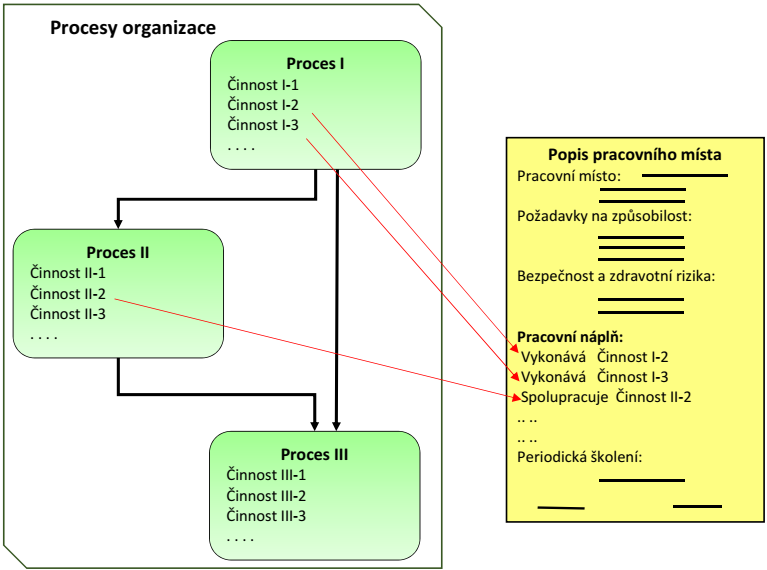 PERSONALISTIKA 							   PEM SU OPF
Děkuji vám za pozornost a přeji příjemný zbytek dne. 
Děkuji vám za pozornost, přeji příjemný den.
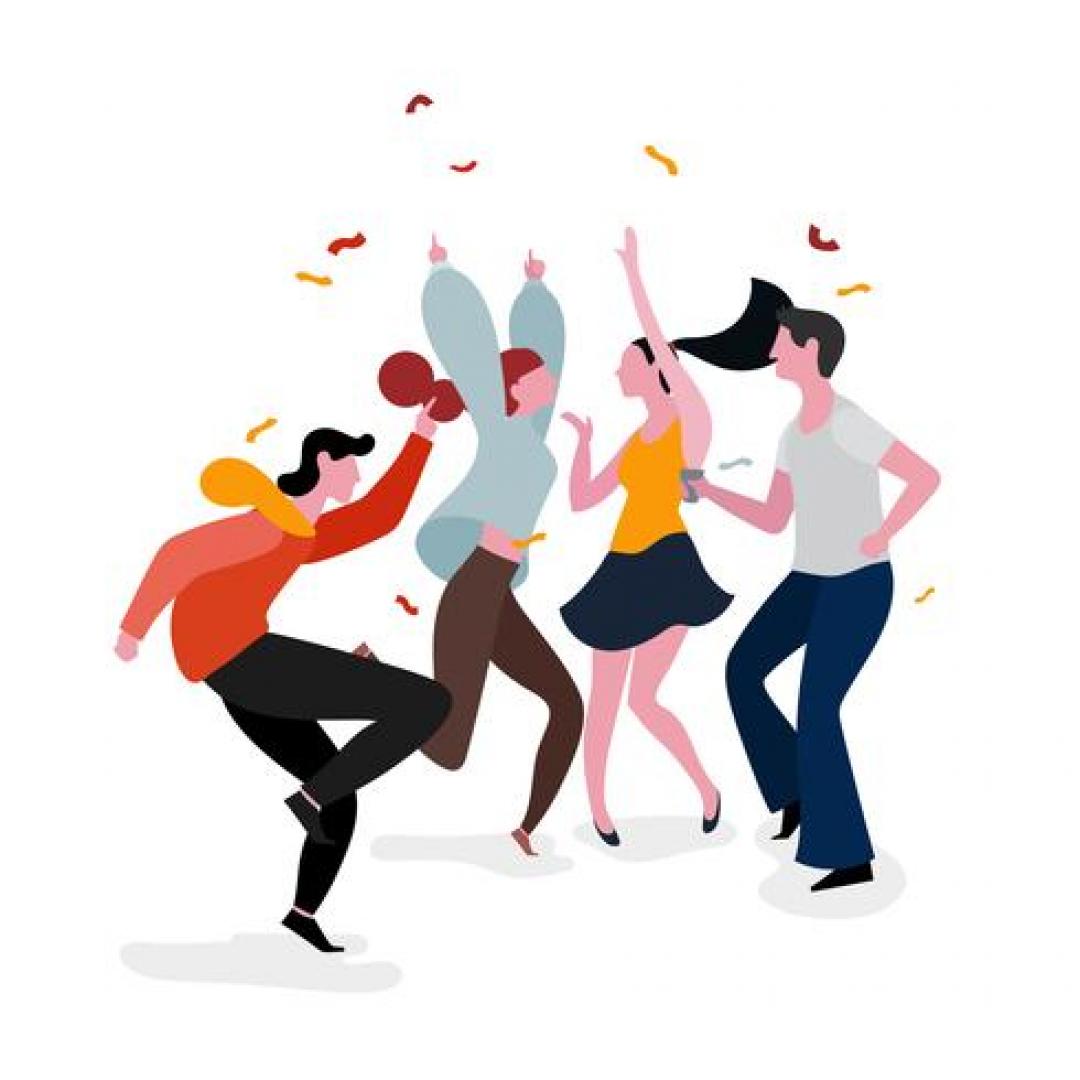